棠 外 附 小 第  ？届
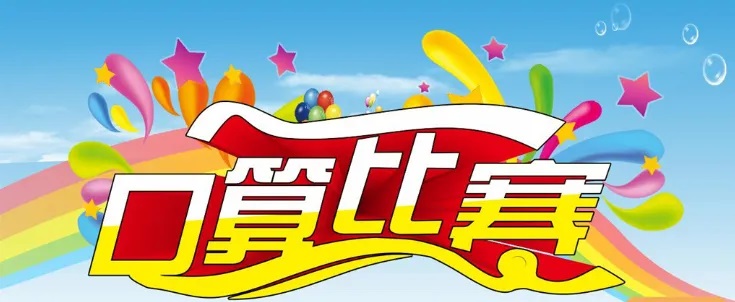 满 分：100分               时间：15分钟
2023年5月25日
棠 外 附 小 第  ？届
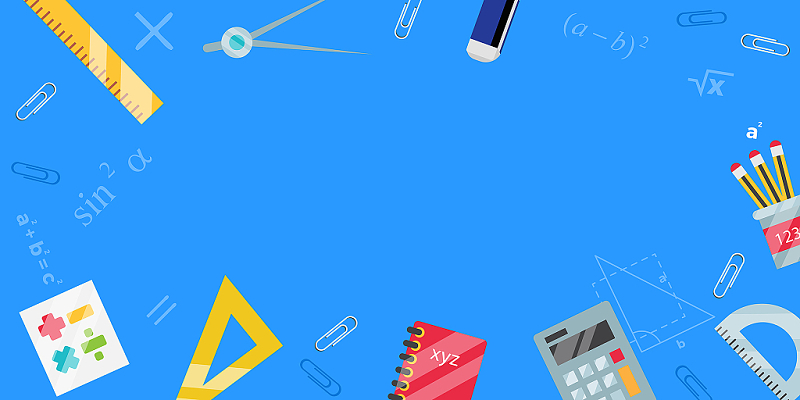 速算比赛
满 分：100分               时间：15分钟
2023年5月25日